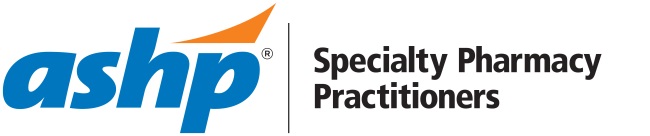 The Case for a clinic integrated Specialty pharmacist Template
This document provides health-system pharmacy team members potential value propositions for a specialty pharmacist physically embedded in a clinic.
The Case for a clinic integrated Specialty pharmacist
Outline
Articulate value-proposition of health-system specialty pharmacy and several different practice model possibilities
Value-proposition
Practice models
Understand the benefits of an integrated specialty clinic pharmacist
Economic
Clinical
Humanistic
Pharmacy Practice model considerations
Considerations for development of a new practice model
What department or health-system initiatives would benefit from having a specialty pharmacist?
Revenue generation
Growth of a therapeutic area
Medication safety event
Center of excellence development
Needs of the clinic
Resource for drug information
Process improvement champion
Patient care and/or longitudinal management
Service expansion (Collaborative Practice Agreement or standard scope of RPh)
Physical layout of clinic
Is there space for a pharmacist?
What time can pharmacists spend with patients routinely?
5-10 minutes, 10-30 minutes, 30+ minutes
Can pharmacists schedule their own appointments?
Provider buy-in
Pharmacy Practice model considerations
Considerations for development of a new practice model
Opportunity cost
If a pharmacist or FTE was used in another area, what value could they bring? 
Characteristics of the integrated pharmacy model
Meet face to face with patients
Targeted interventions
Education
Medication reconciliation
Lab monitoring
Collaborative practice agreement opportunities
Coordination with health-system specialty pharmacy to ensure optimal access
Practice model 1 – Generalized
Practice Model
Pharmacist embedded part-time or full-time as a resource for specialty and non-specialty medications
May be an incremental step for newer pharmacy programs and/or clinic-pharmacy collaborations
May be a challenge to meet accreditation requirements during normal workflow
Example:
Physically present on several days of the week
Is utilized as a source of knowledge, efficiency driver with medication-related issues, or for specific pharmacy trained functions
Assistance with specialty agents may be peripheral, performed after patient appointment, and/or telephonic
May or may not have a collaborative practice agreement for specialty or non-specialty medications
Practice model 1I – Focused
Practice Model
Pharmacist embedded as a resource for specific specialty medications
More comprehensive provision of services
Viewed as an integrated member of the team with an area of focus
Likely easier to meet accreditation requirements with routine workflow
Example:
Pharmacist focused on onboarding of specialty agents in GI (Crohn’s, Ulcerative colitis, indeterminate colitis)
Workflow predicated on pharmacist and health-system specialty pharmacy involvement with agents
Provides education for new patients in person when possible
Ensures appropriate lab monitoring prior to therapy initiation (CBC, LFT, SCr, TB)
Follows-up with patients at return visits or via phone call
Addresses and coordinates medication specific questions and issues
May or may not have a collaborative practice agreement for specialty or non-specialty medications
Understand the benefits of an integrated specialty pharmacist
Economic
Financial benefit
Patient conversion & utilization of internal specialty pharmacy
Improved high-margin prescription volume
Compared to other prescription capture areas and resource allocation opportunities
High ROI
Early breakeven point
Depending on service model, ability to assist other aspects or areas of care and outcomes
Value-based outcome improvement and reimbursement
Economic
Efficiency Gain
Cost Offset and Reimbursement Uplift
Time savings or efficiency gain for clinic staff & multi-disciplinary team
Economies of scale with common issues
Reduction of rate-limiting steps (usually with conjunction of on-site specialty pharmacy)
Error reduction (PA process, triaging of insurance issues)
Cost reduction when performing under Collaborative Practice Agreement (CPA) and/or tasks performed by physicians
Improved throughput
Health-system improvements
Documentation of patient’s health journey
Transitions of care
Reduction of administrative burden
Cost off-set for risk sharing from clinical activities
Assistance with other health-systems areas
Inpatient
Transitions of care
Clinic administered medications
Patient access / financial navigation
clinical
Service Provision
Patient education 
Improved longitudinal management of patient
More frequent medication reconciliations
Opportunity for clinical interventions and side effect mitigation
Increased clinical data points
Improved health-system referrals (primary care and/or specialist)
Care coordination
Transitions of care
Decreased readmission or ER utilization
Improved discharge time
Quicker time to therapy initiation
clinical
Clinical Surrogates and Outcomes
Medication Safety
Leverage specialist to improve medication safety
Ability to make change and quantify impact
Adverse drug event number or severity reduction
Patients receiving adequate screening prior to therapy initiation
Percent of patient receiving interventions
Benefit to patient but can also tie to financial impact
Drive institution level Patient Safety Goals
Adherence & persistence
Vaccinations
Compliance to lab monitoring
Hospitalizations / readmissions secondary to area
Disease specific outcomes
Hepatitis C cure rate
Viral load
Flare frequency and severity (inflammatory conditions)
Organ rejections
Infections
Humanistic
Patient reported outcomes
Service line satisfaction
Patient satisfaction
Clinic staff or multi-disciplinary team satisfaction
Specialty pharmacy services
Health-system
Provider satisfaction
Relationships with external stakeholders
Manufacturers
PBMs
Plan sponsors
Improved ability to track patient reported outcomes
Quality of life
Symptoms
Physical function
Social function
Pain
General health
Well-being
Stakeholder relationships
Manufacturers
Payers
Articulate value of integrated model
Ability to implement customized clinical programs, track metrics, and measure outcomes
Leverage for access to limited distribution drugs
Improve access to medications
Improve medication access for members
Value-based outcomes
Utilization management support
Health-system benefits
Financial
Operational
Cost avoidance to organization
Cost-savings with inpatient collaboration
Formulary management
Biosimilars
Ultra-high cost
Patient retention within health-system
Prior authorization assistance
Financial counseling
Improved care coordination
Defining and communicating value
Tips for Success
Establish key performance indicators
Economic
Clinical
Humanistic
Regular touchpoints
Pharmacist
Multi-disciplinary team or clinic staff
Informatics
Leadership
Summary
Benefit of an Integrated Clinic Specialty Pharmacist
Provides a meaningful and unique value-proposition
Significant addition to health-system operations as a subject matter expert
Opportunity to improve clinical care provision, revenue, margin, and outcomes with a single FTE